お知らせ
お知らせ
お知らせ
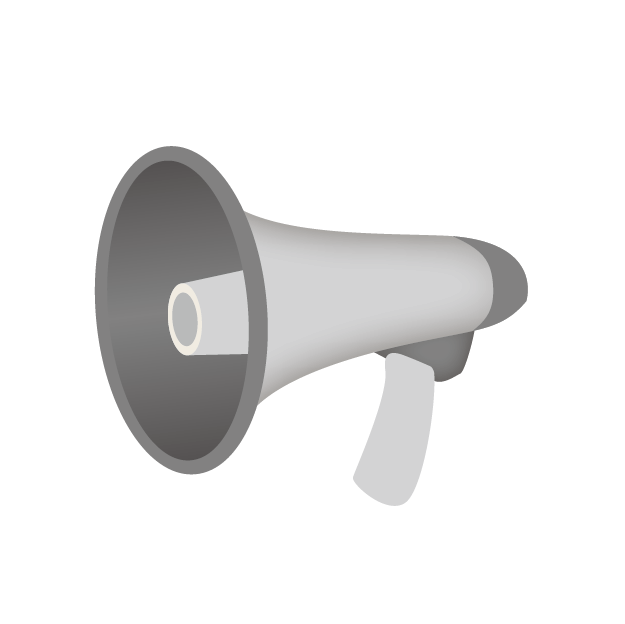 ○○○○○○○のお知らせ
◎〇〇〇〇●〇〇〇〇◎〇〇〇〇●〇〇〇〇◎〇〇〇〇●〇〇〇〇◎〇〇〇〇●〇〇〇〇◎〇〇〇〇●〇〇〇〇◎〇〇〇〇●〇〇〇〇◎〇〇〇〇●〇〇〇〇◎〇〇〇〇●〇〇〇〇◎〇〇〇〇●〇〇〇〇◎〇〇〇〇●〇〇〇〇◎〇〇〇〇●〇〇〇〇